TATALAKSANACervico-Vaginitis
Sisca Erlita - 1810211066
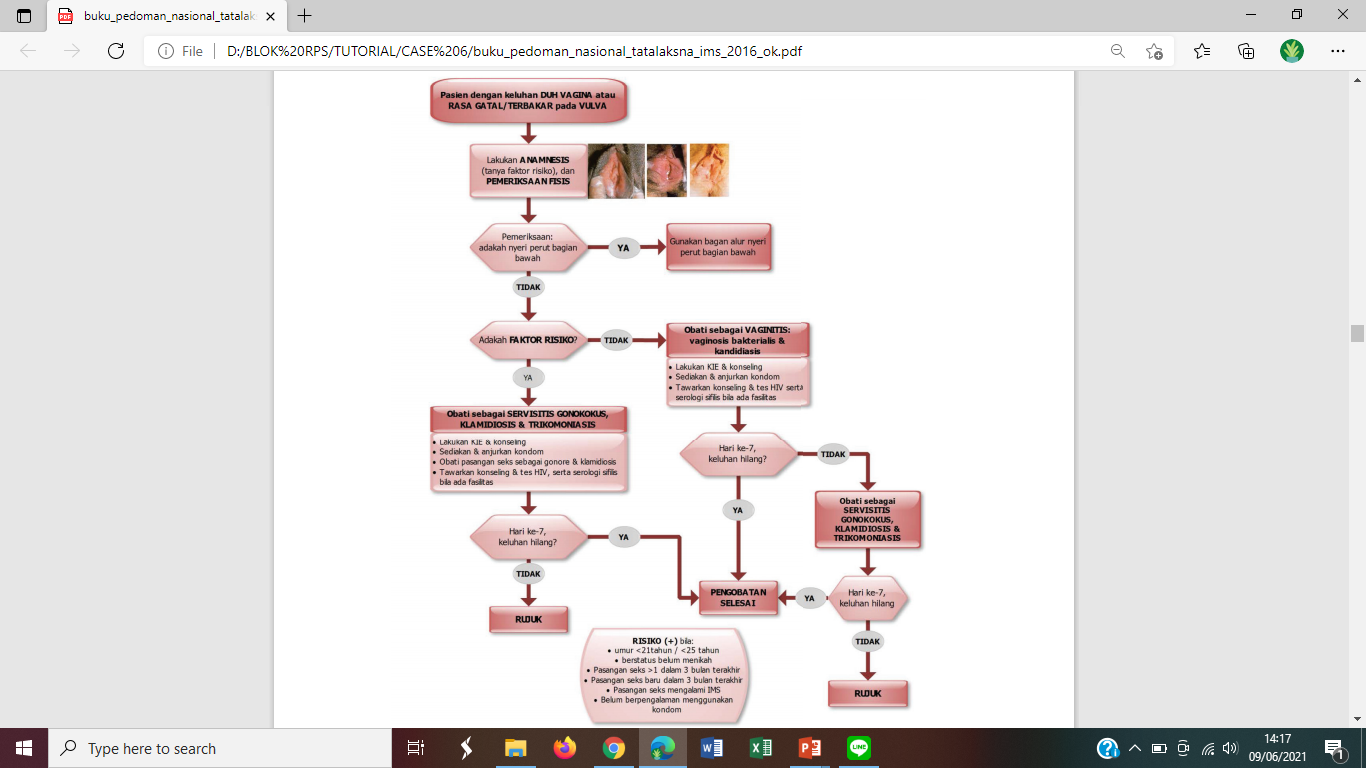 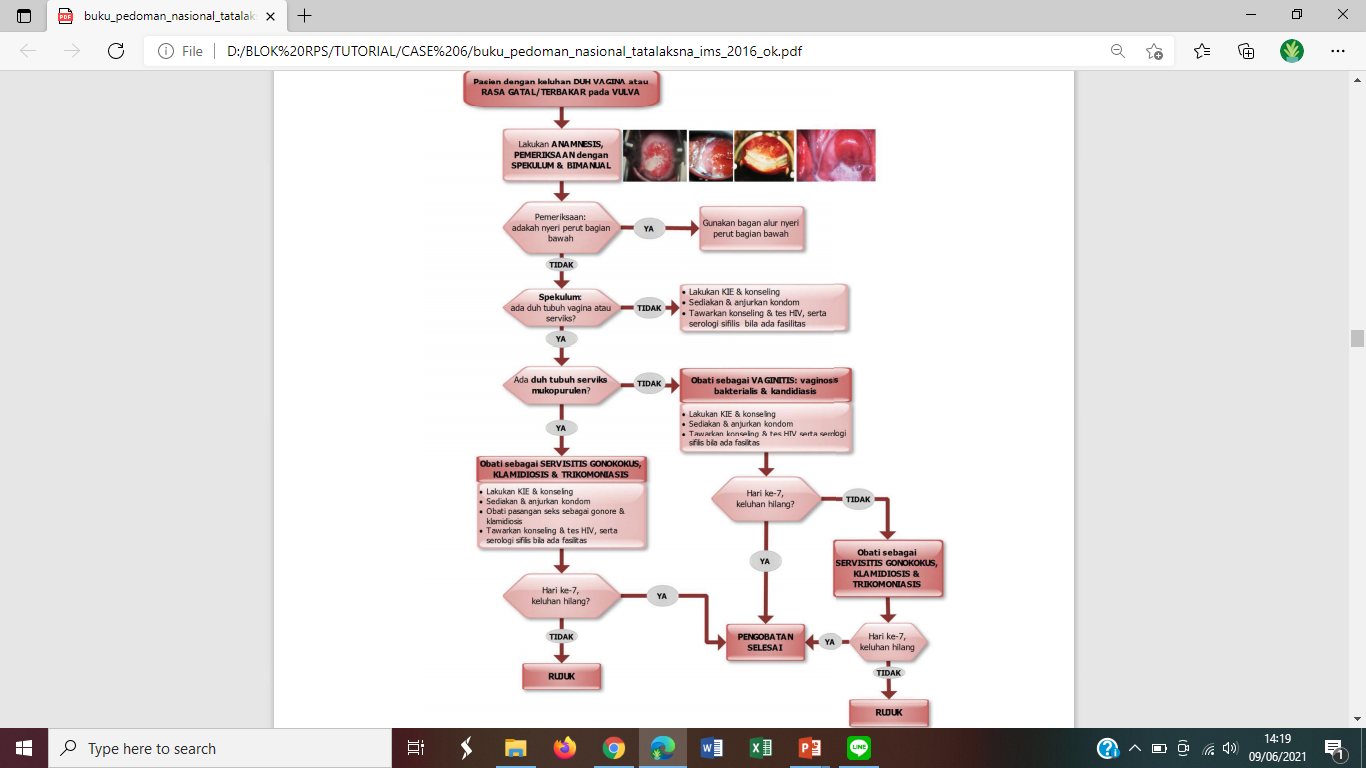 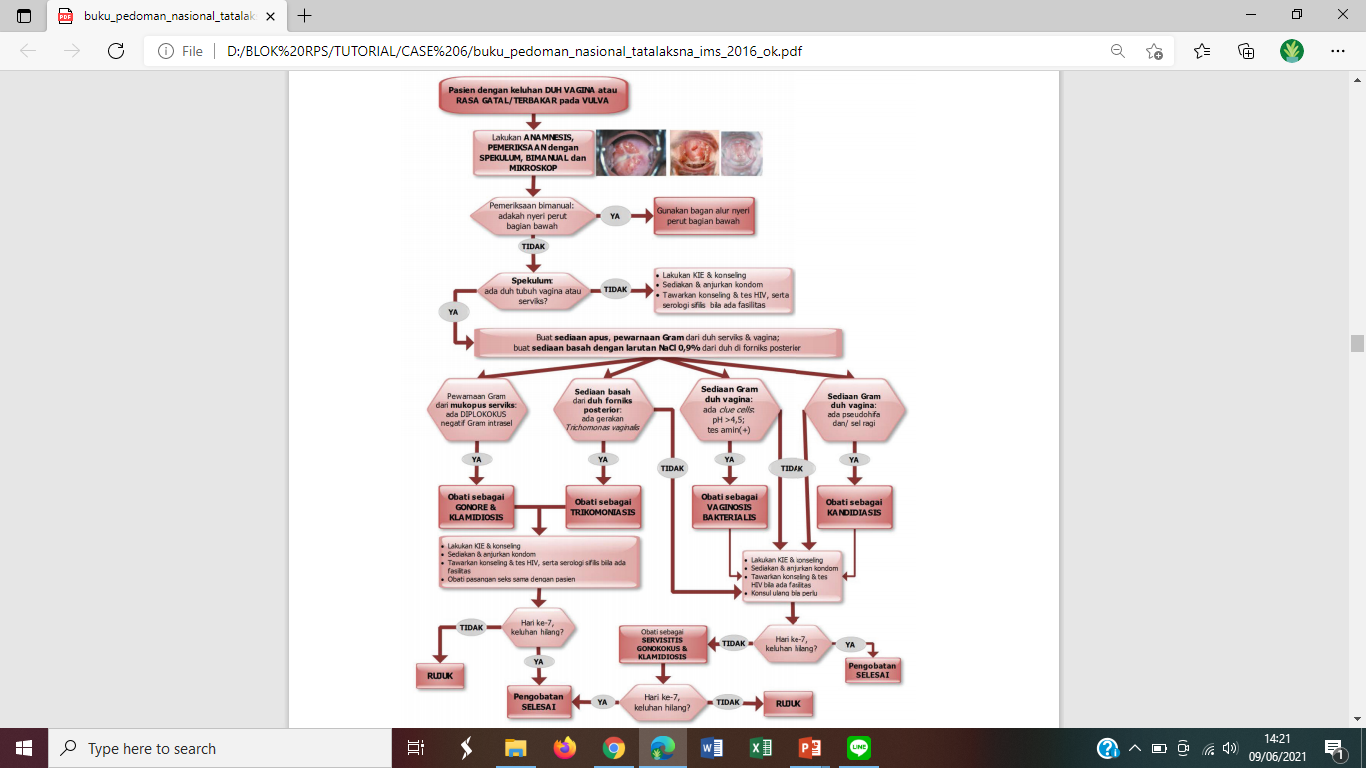 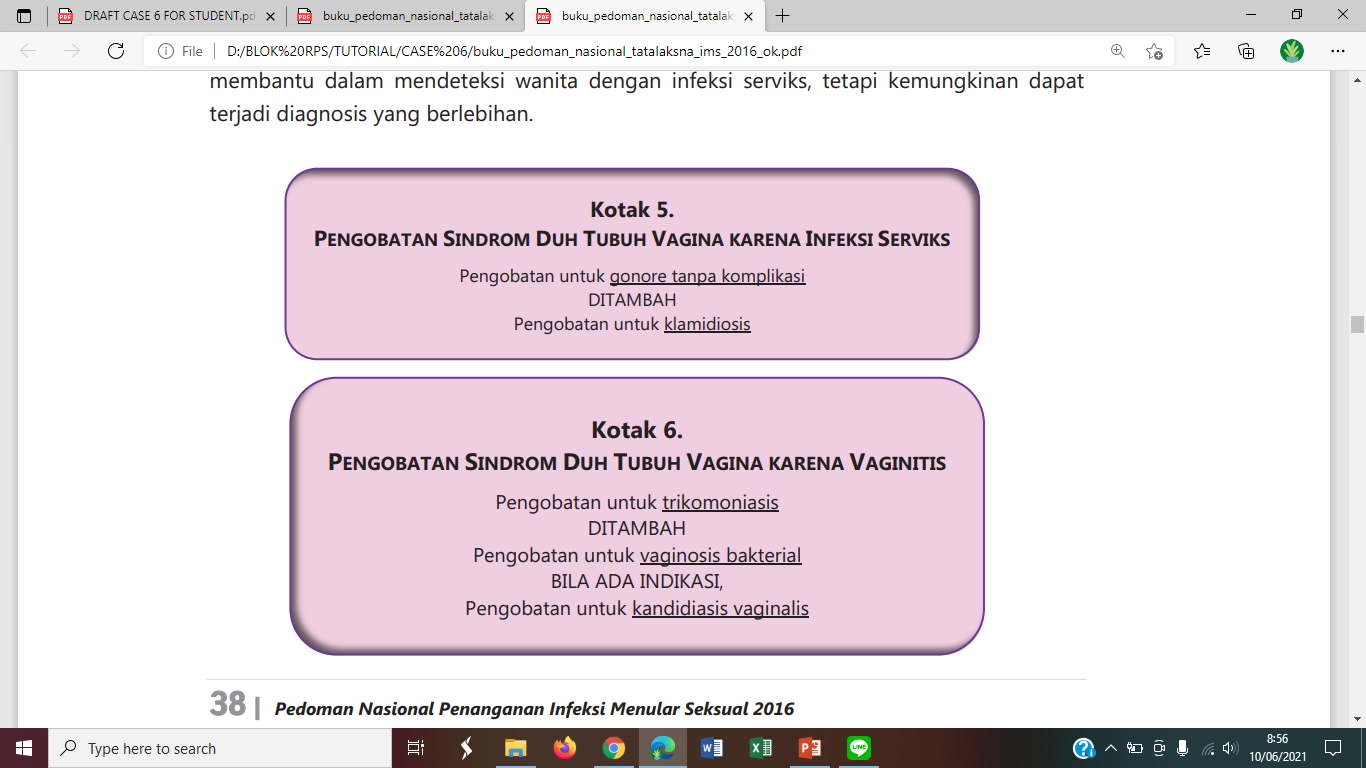 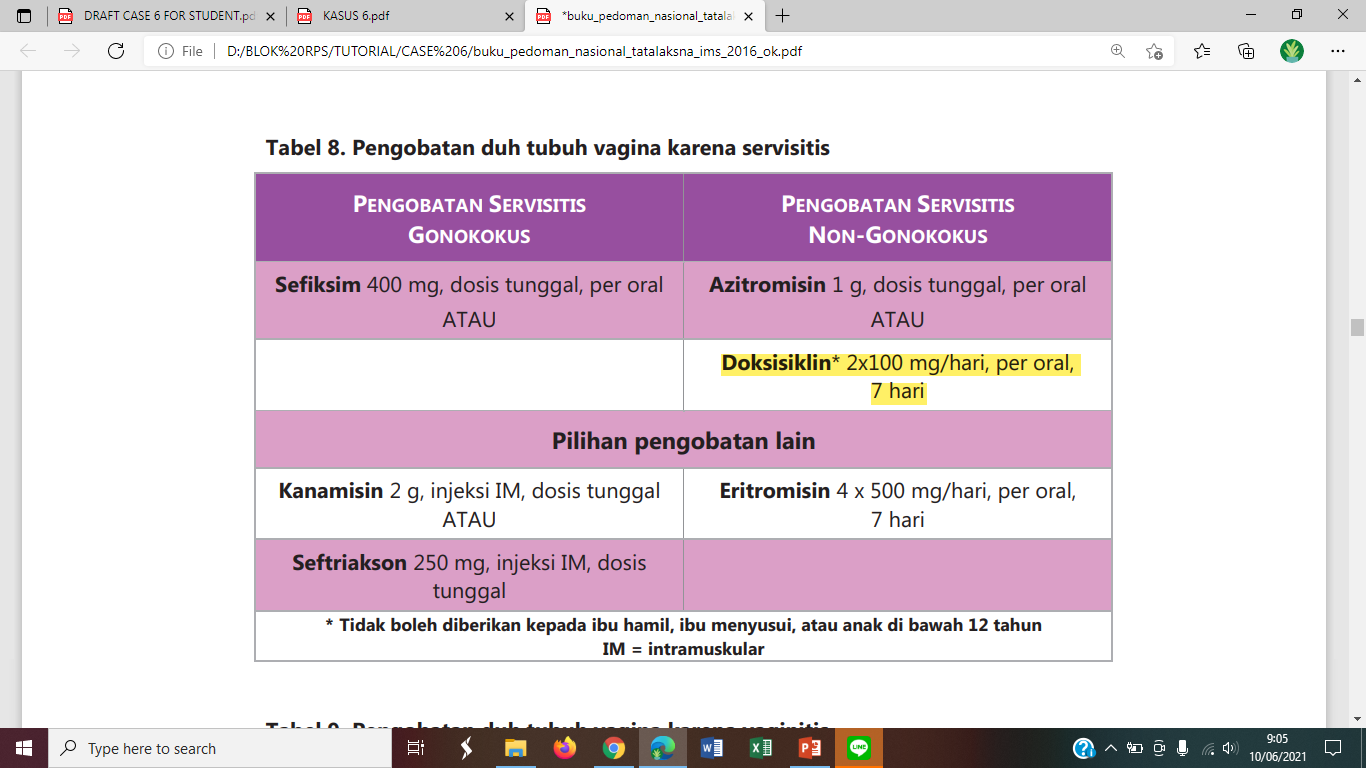 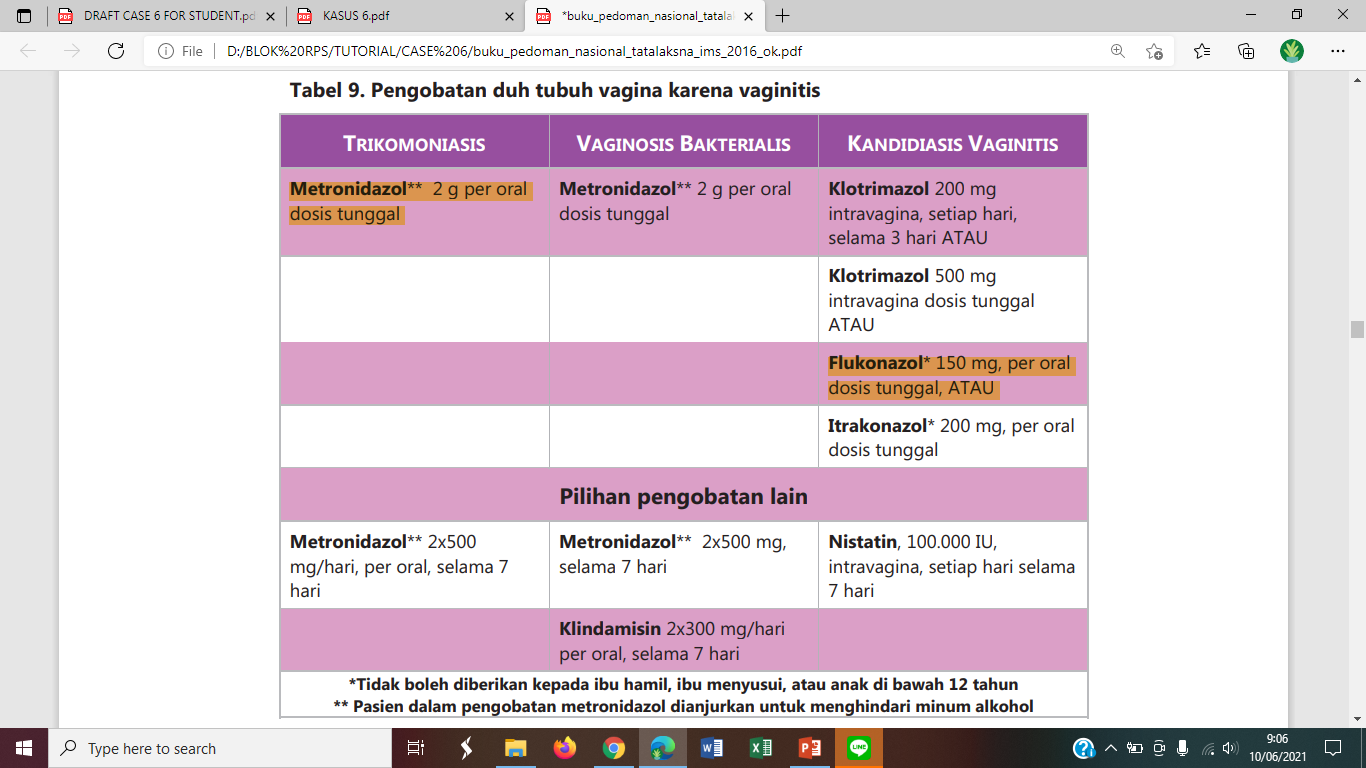 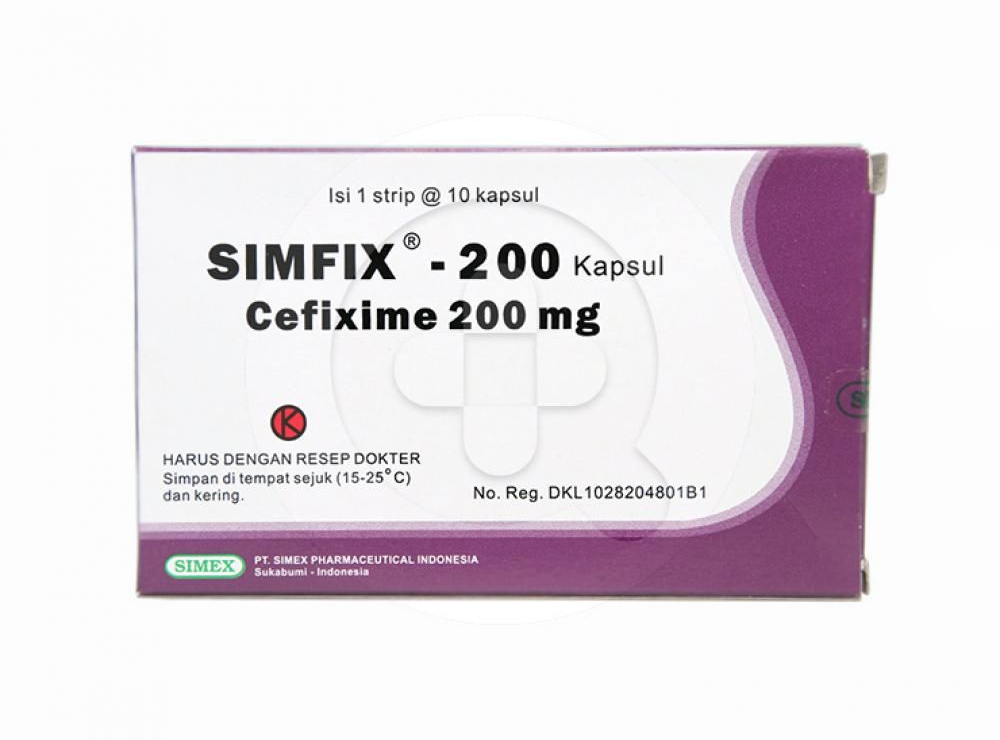 Sefiksim
Golongan : Sefalosporin Generasi Ketiga

Dosis : 
200 mg 2x/hari atau 400 mg 1x/hari dosis tunggal PO  ISK
400 mg dosis tunggal PO  servisitis dan uretritis gonore non-komplikata.

Farmakokinetik
Menembus cairan dan jaringan tubuh dengan baik dan semua sefalosporin oral mencapai kadar yang memadai di cairan serebrospinal untuk menghambat sebagian besar patogen rentan
Eksresi di ginjal

Efek Samping :
Alergi
Toksisitas
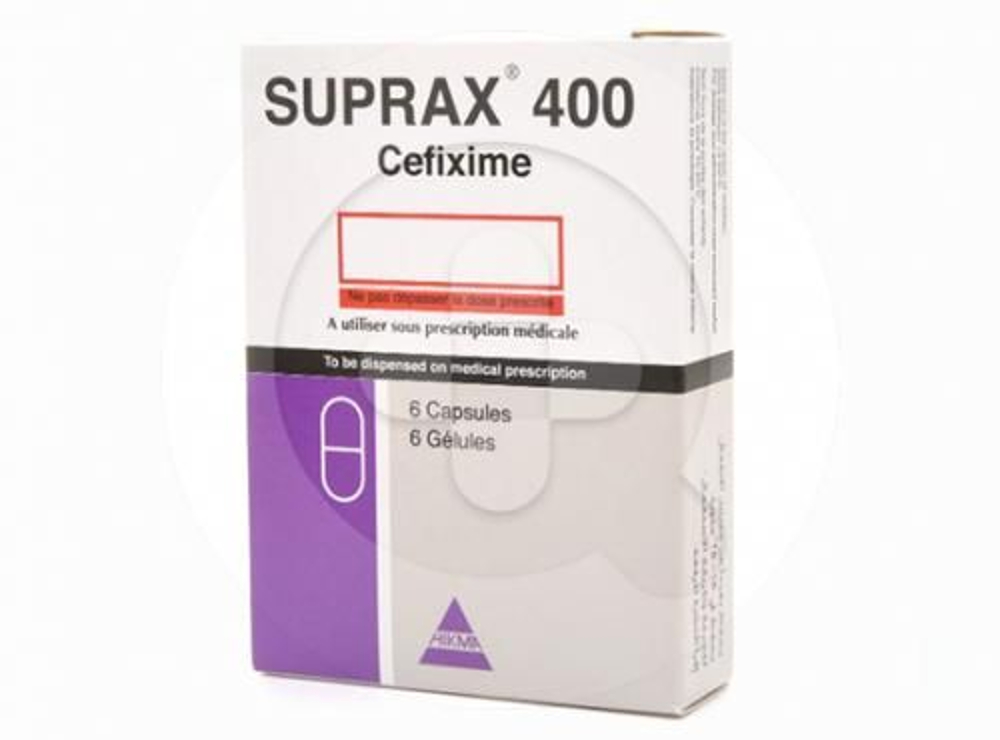 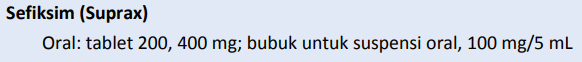 Siprofloksasin
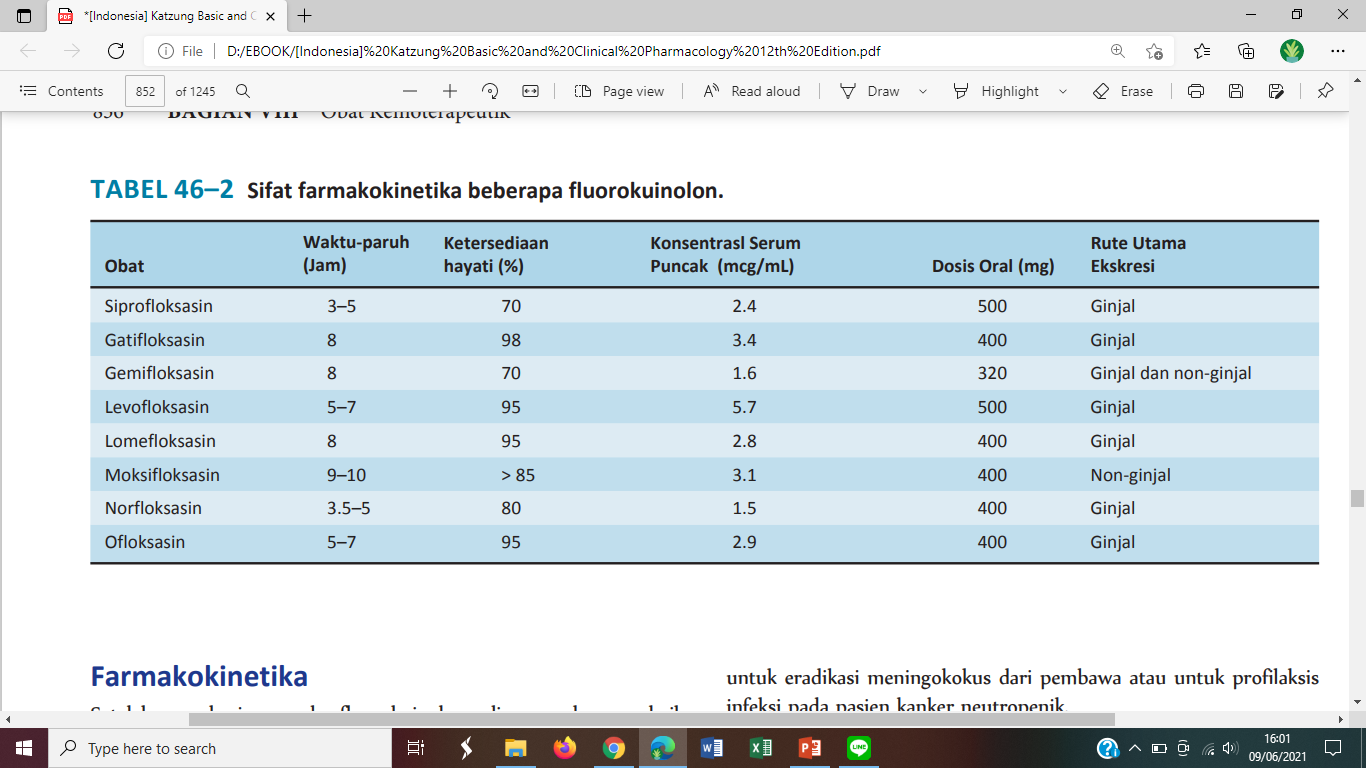 Golongan : Fluorokuinolon

Mekanisme  : 
Menghambat pembentukan DNA bakteri dengan menghambat topoisomerase II (DNA girase) dan topoisomerase IV bakteri

Farmakokinetik
Fluorokuinolon diserap dengan baik dan terdistribusi luas di cairan dan jaringan tubuh 
Penyerapan oral terganggu oleh kation divalen dan trivalen, termasuk yang terdapat dalam antasid.

Efek Samping :
Mual, muntah, dan diare., nyeri kepala, pusing bergoyang, insomnia, ruam kulit, atau gangguan tes fungsi hati, dapat merusak tulang rawan yang sedang tumbuh dan menimbulkan artropati.
[Speaker Notes: Siprofloksasin adalah obat paling aktif dari kelompok ini terhadap organisme negatif-gram, terutama P aeruginosa

Siprofloksasin dan levofloksasin tidak lagi dianjurkan untuk mengobati infeksi gonokokus di Amerika Serikat karena sering terjadi resistensi. Namun, kedua obat efektif untuk mengobati uretritis atau servisitis klamidia.

Karena itu, obat golongan ini tidak secara rutin direkomendasikan untuk pasien berusia kurang dari 18 tahun.]
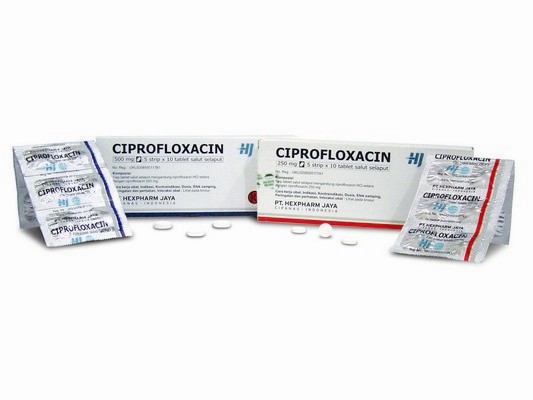 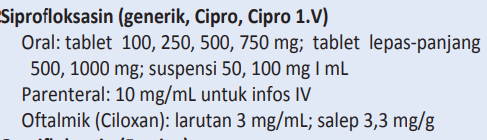 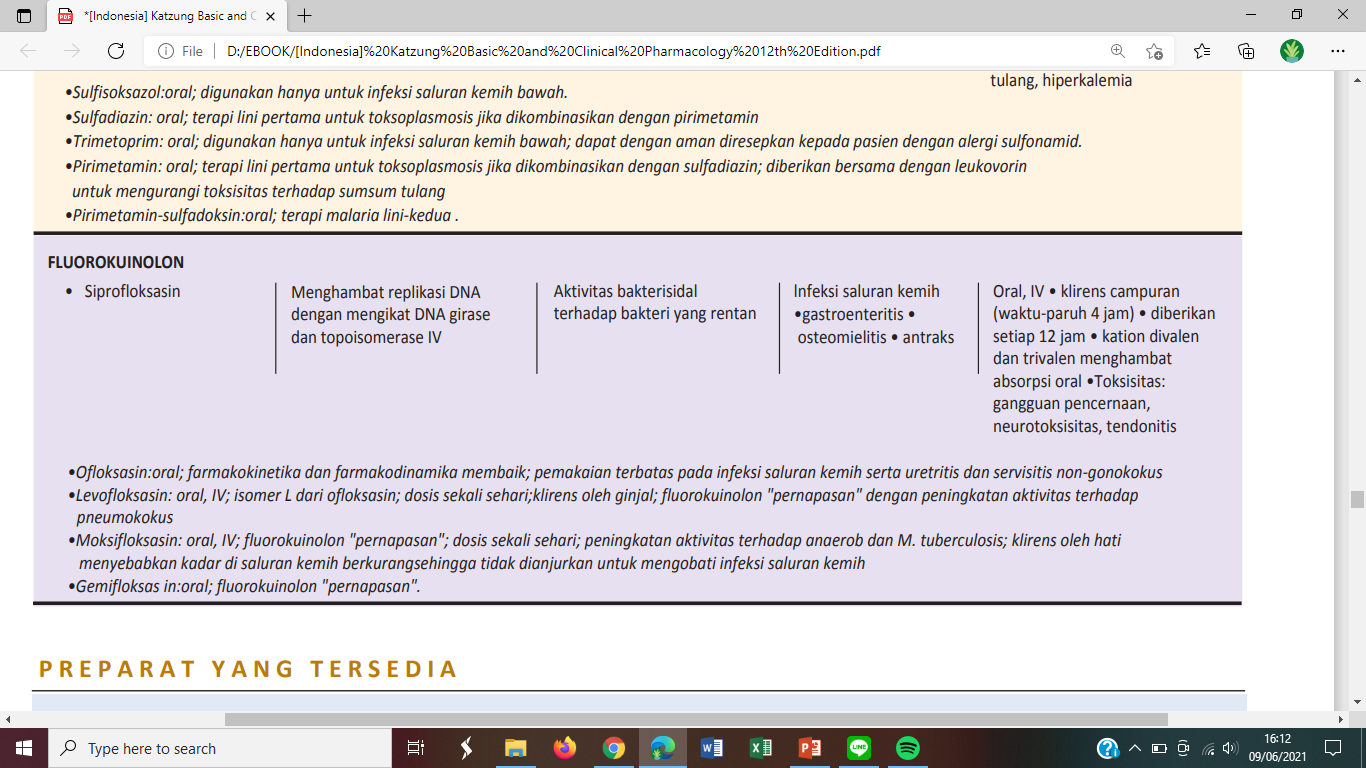 Doksisiklin
Golongan : Tetrasiklin

Mekanisme Kerja :
Antibiotik bakteriostatik spektrum luas yang menghambat sintesis protein

Dosis : 
PO  100 mg 1x atau 2x sehari
IV  100 mg setiap 12-24-jam

Farmakokinetik
Penyerapan setelah pemberian oral 95-100% untuk doksisiklin
Penyerapannya tidak banyak dipengaruhi oleh makanan
Sebagian dari tetrasiklin yang diberikan per oral tetap berada di lumen usus, mengubah flora usus, dan diekskresikan di tinja.
Sebanyak 10-15% tetrasiklin diekskresikan ke dalam urin (filtrasi glomerulus). Sebanyak 10-40% obat diekskresikan di feses.
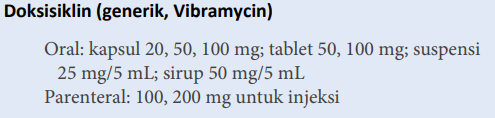 [Speaker Notes: aktif terhadap banyak bakteri positif gram dan negatif gram, termasuk anaerob tertentu, riketsia, klamidia, dan mikoplasma.

Doksisiklin adalah tetrasiklin oral pilihan karena dapat diberikan dua kali sehari dan penyerapannya tidak banyak dipengaruhi oleh makanan. 

Semua tetrasiklin berikatan dengan logam, dan jangan ada yang diberikan per oral bersama dengan susu, antasid, atau fero sulfat.]
Doksisiklin
Efek samping
Saluran cerna
Mual, muntah, diare, dan gangguan fungsional usus.
Gigi dan struktur tulang
Perubahan warna gigi, displasia email, dan deformitas atau hambatan pertumbuhan.
Toksisitas lain
Gangguan fungsi hati, asidosis tubulus ginjal, trombosis vena (IV), pusing, bergoyang, dan vertigo.
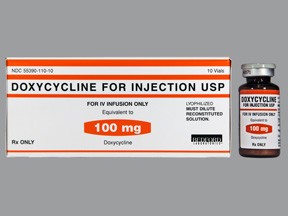 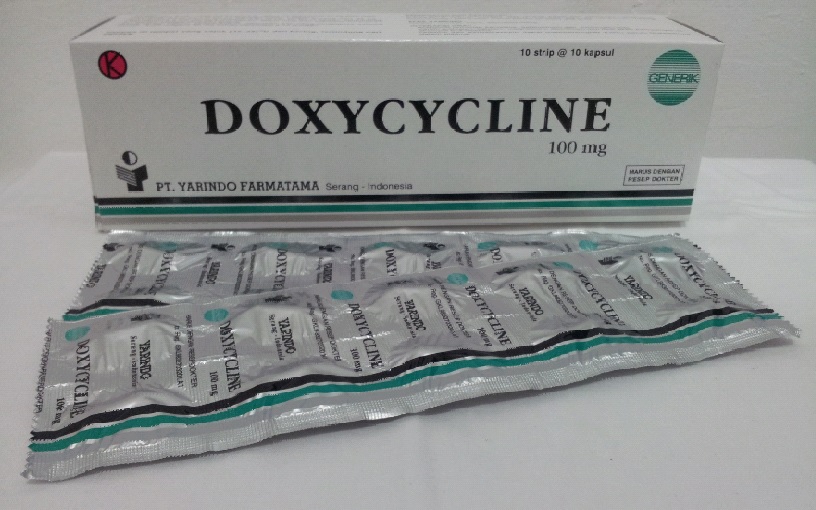 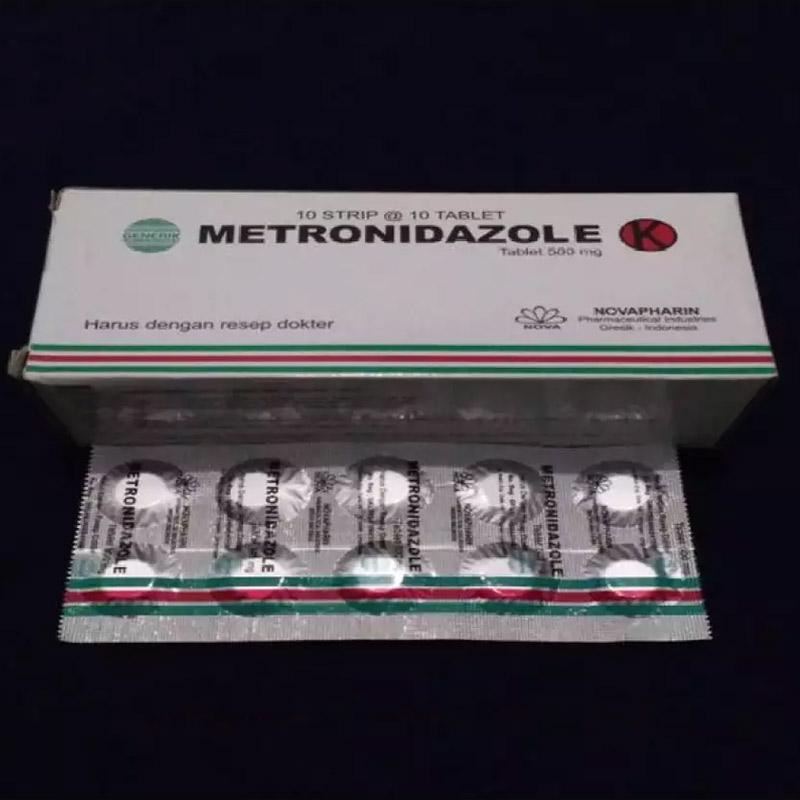 Metronidazol
Mekanisme Kerja :
Selektif diserap oleh bakteri aerob dan protozoa sensitif. 
Secara nonenzimatis tereduksi dengan bereaksi terhadap feredoksin tereduksi.
Reduksi ini menghasilkan produk-produk yang toksik bagi sel anaerob, dan memungkinkan akumulasi selektif obat ini pada anaerob.

Dosis : 
PO  500 mg 3x/hari
IV  30 mg/kg/hari
Topikal  gel vagina
Vaginitis berespons terhadap pemberian satu dosis 2 gram
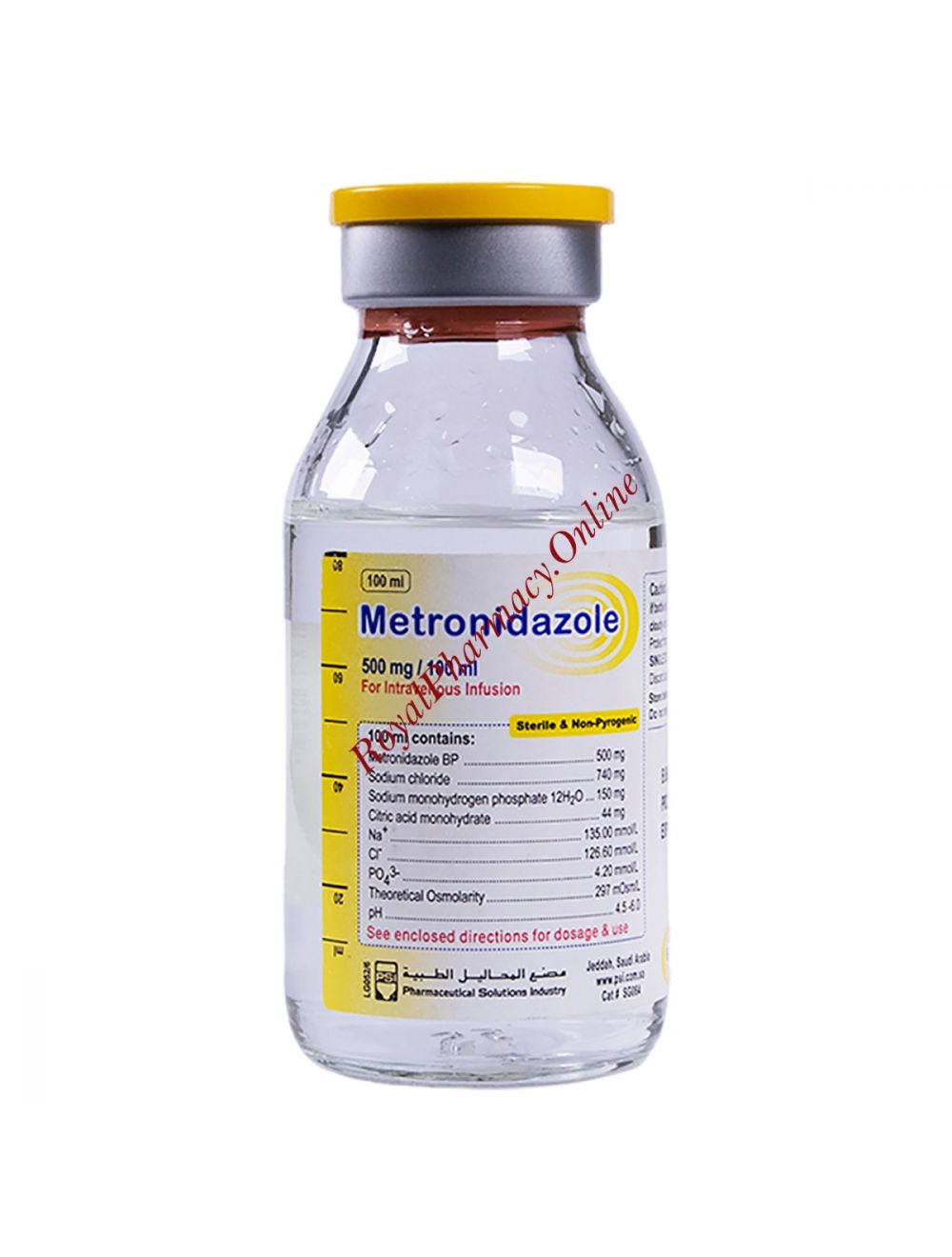 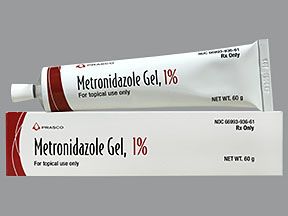 Metronidazol
Farmakokinetik :
Diserap baik setelah pemberian oral, terdistribusi luas di jaringan
Obat menembus baik ke dalam cairan serebrospinal dan otak
Dimetabolisasi di hati

Efek Samping :
Mual
Diare
Stomatitis
Neuropati perifer pada pemakaian jangka-panjang.
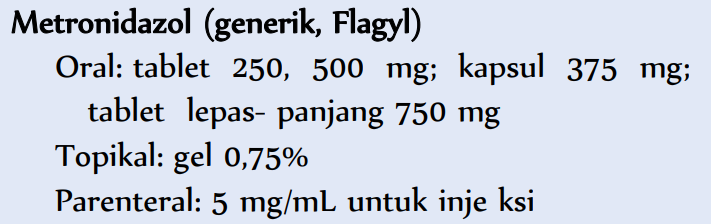 Flukonazol (Anti Jamur)
Golongan : Azoles

Dosis : 
Tersedia oral dan intravena
Dosis 100-800 mg/hari

Sifat :
Karena interaksi enzim-enzim hati lebih jarang dan toleransi pencernaan yang lebih baik, flukonazol memiliki indeks terapeutik terluas di antara azol, memungkinkan pemberian dosis yang lebih agresif pada berbagai infeksi jamur

Farmakokinetik :
- Flukonazol diserap baik setelah pemberian oral, dengan waktuparuh plasma 30 jam.
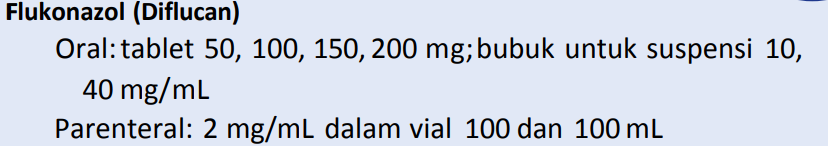 [Speaker Notes: Karena waktu-paruh yang lama ini, dosis harian 100 mg sudah memadai untuk mengobati kandidiasis]
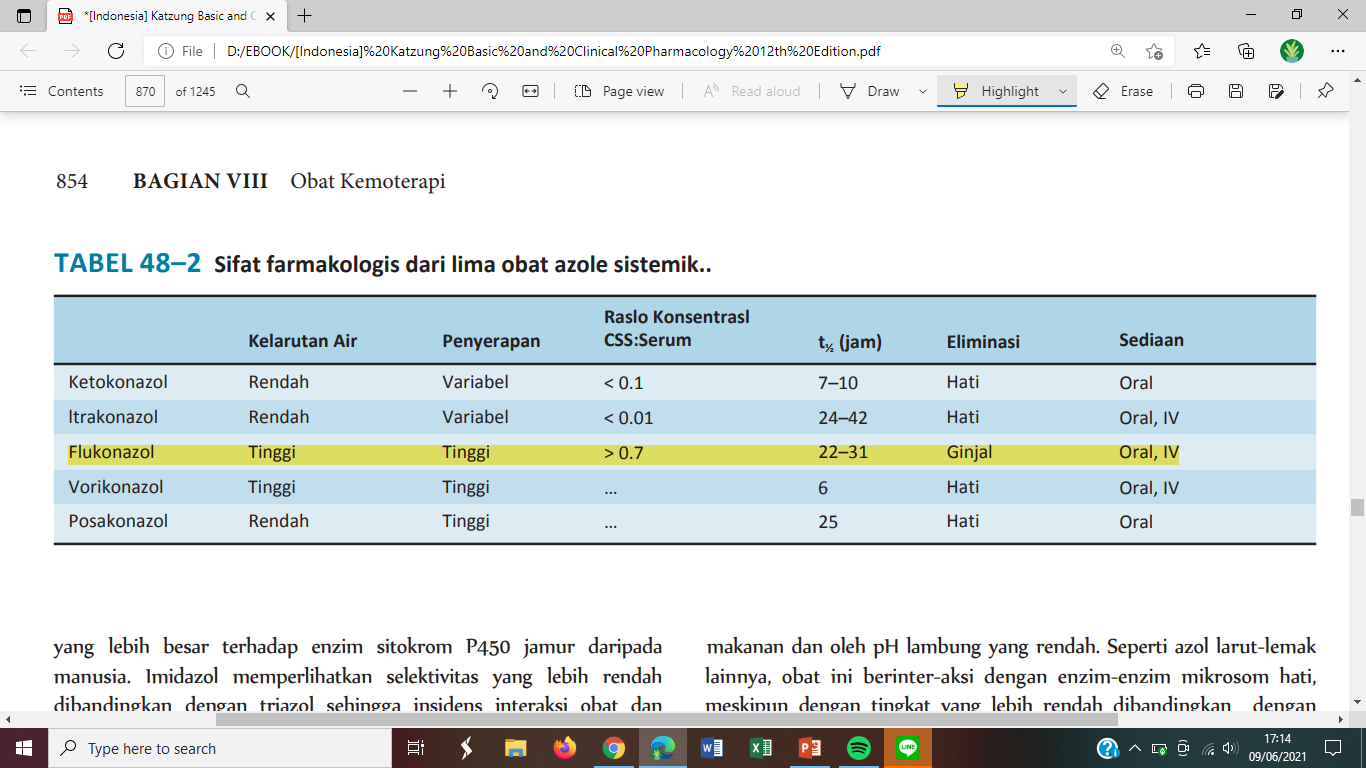 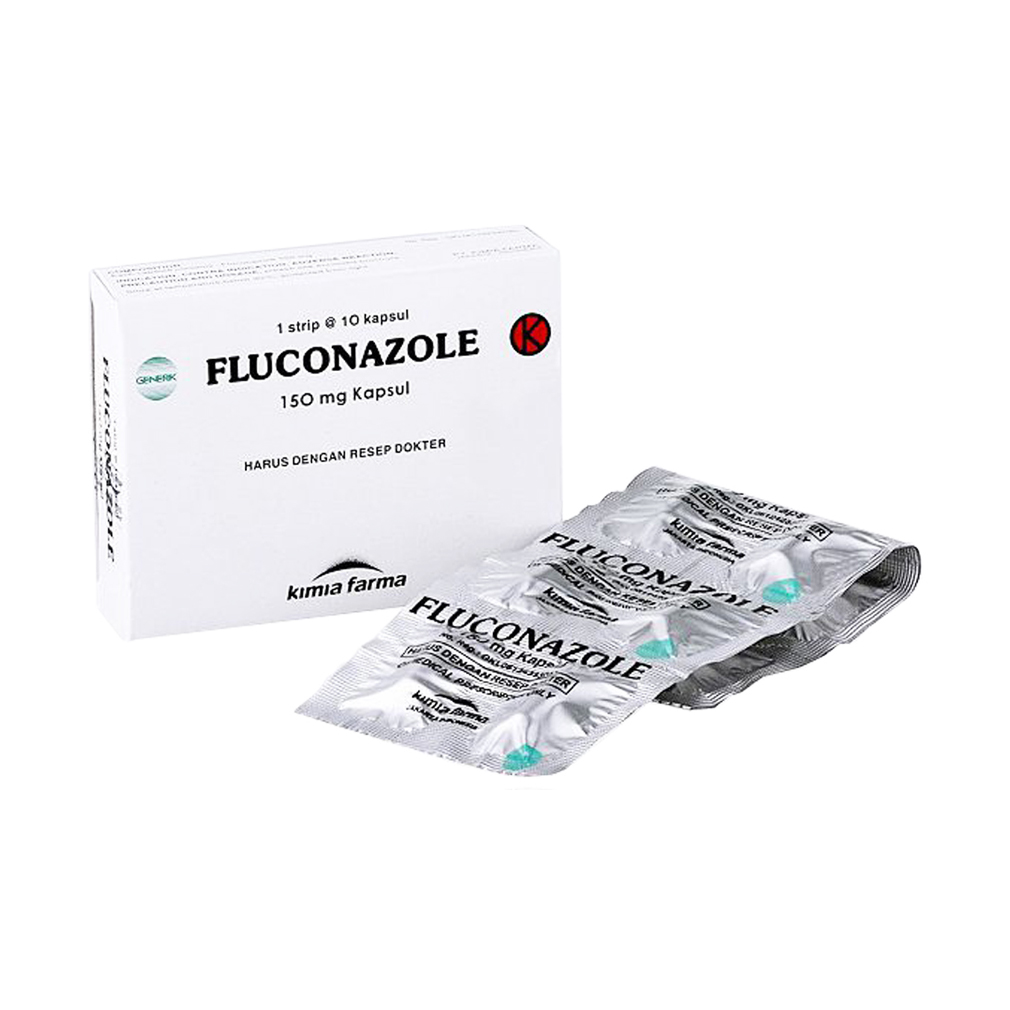 KONSELING
Menjelaskan kepada pasien tentang IMS yang diderita dan obat yang diperlukan, termasuk nama, dosis, serta cara penggunaannya. Bila perlu dituliskan secara rinci untuk panduan pasien

Memberitahu tentang efek samping pengobatan

Menjelaskan tentang komplikasi dan akibat lanjutnya

Menganjurkan agar pasien mematuhi pengobatan

Menganjurkan agar tidak mengobati sendiri, harus berobat ke dokter

Menjelaskan agar pasien tidak melakukan douching
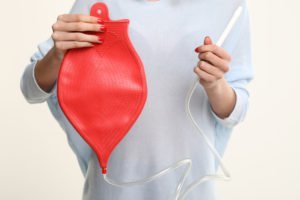 [Speaker Notes: Douching berarti membersihkan vagina dengan cairan yang terdiri dari campuran berbagai bahan kimia. Biasanya cairan douching mengandung air, baking soda, cuka, pewangi, dan antiseptic

Cairan tersebut dikemas dalam sebuah douche, yaitu kantong dengan selang atau semprotan yang berfungsi untuk menyemprotkan cairan pada area kewanitaan

Tidak ada bukti ilmiah soal manfaat douching bagi kesehatan reproduksi wanita. Douching justru bisa menimbulkan risiko dan bahaya yang tidak setimpal dengan rasa segar sesaat setelah melakukan douching. Tak ada dokter atau tenaga kesehatan yang menyarankan douching vagina.

Untuk meringankan gejala bau tak sedap, gatal, keputihan, atau untuk mencegah infeksi pada area vagina, Anda bisa menggunakan produk antiseptik kewanitaan.

Tapi gunakan larutan antiseptik pembersih vagina hanya sebatas membasuh bagian luar vagina saja, jangan sampai ke bagian dalam, supaya tidak membunuh bakteri baik.]
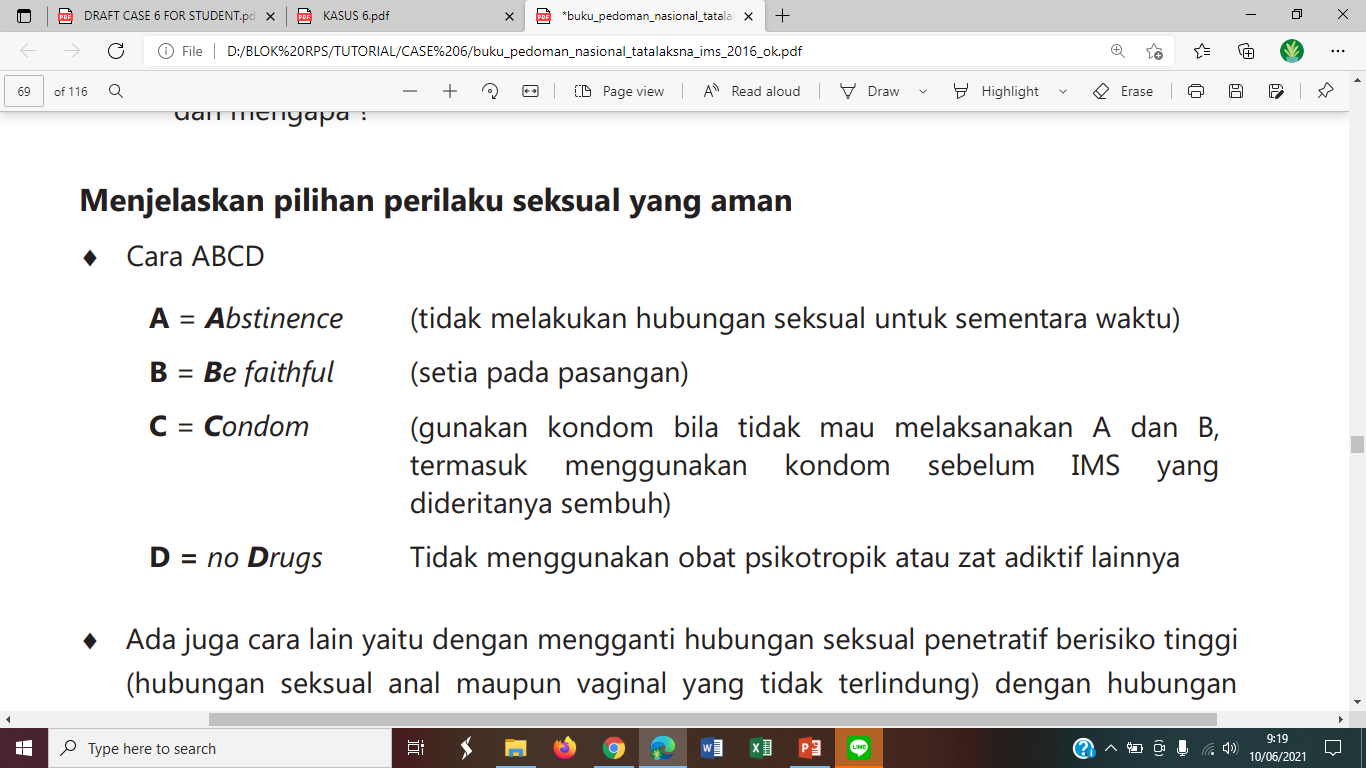 Terima Kasih
Referensi :

Buku Pedoman Penanganan Infeksi Menular Seksual 2016

Katzung Farmakologi Dasar dan Klinik